Terminology
Anatomical Directions
Lesson Two
August 25, 2017
Terminology-Introduction
Take out your list of medical terms and definitions.
 
As we define the terms, if the term is on your list cross it off of your list.
Terminology-Anatomical Directions
Anterior
Front of the body

The knee cap is ANTERIOR to the knee joint.
Terminology-Anatomical Directions
Posterior
Back of the body

The shoulder blade is POSTERIOR to the rib cage.
Terminology-Anatomical Directions
Superior
Situated above

The head is SUPERIOR to the neck.
Terminology-Anatomical Directions
Inferior
Situated below

The ankle is INFERIOR to the hip.
Terminology-Anatomical Directions
Medial
To the middle

The pinky finger is MEDIAL to the thumb.

*You must be in anatomical position!
Terminology-Anatomical Directions
Lateral
To the side

The ears are LATERAL to the nose.
Terminology-Anatomical Directions
Distal
Located farthest away from the median plane or point of attachment

The fingers are DISTAL to the elbow.
Terminology-Anatomical Directions
Proximal
Located closest to the median plane or point of attachment

The knee is PROXIMAL to the ankle.
Terminology-Anatomical Directions
Plantar
Pertaining to the sole of the foot

The PLANTAR surface of the right foot is sore.
Terminology-Anatomical Directions
Dorsal
Pertaining to the back or rear

The dorsal surface of the left foot got stepped on.
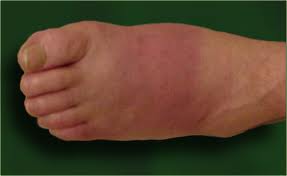 Terminology-Anatomical Directions
Palmar
Pertaining to the palm of the hand

The PALMAR surface had a laceration.
Terminology-Anatomical Directions
Prone
Lying face down

The baby was lying PRONE on the floor.
Terminology-Anatomical Directions
Supine
Lying face up

I usually sleep SUPINE.
Terminology-Anatomical Directions
Superficial
Deep
Away from the surface

Superficial
On or close to the surface
Deep
Opposites that are partners!
Anterior is opposite of ___________________.
Inferior is opposite of ___________________.
Medial is opposite of ___________________.
Distal is opposite of ___________________.
Deep is opposite of ___________________.
Prone is opposite to __________________.
Palmar is opposite to __________________.

Come up to the board and fill in the answers.
The spine is ___________ to the breast bone.
The thumb is _________ to the index finger.
The spine is ___________ to the shoulder.
 __________ is lying on your   stomach.
___________ is lying on your back.
The skin is ____________ to the bone.
The lungs are _________ to the rib cage.
The head is ___________ to the neck.
The chin is ___________ to the nose.
The elbow is __________ to the fingers.
The toes are __________ to the ankle.
The abs are ___________ to the back.